Labour Market Information
Average salary
Working hours
How many people currently do this job in the UK?
How many jobs are there likely to be in this role in the future?
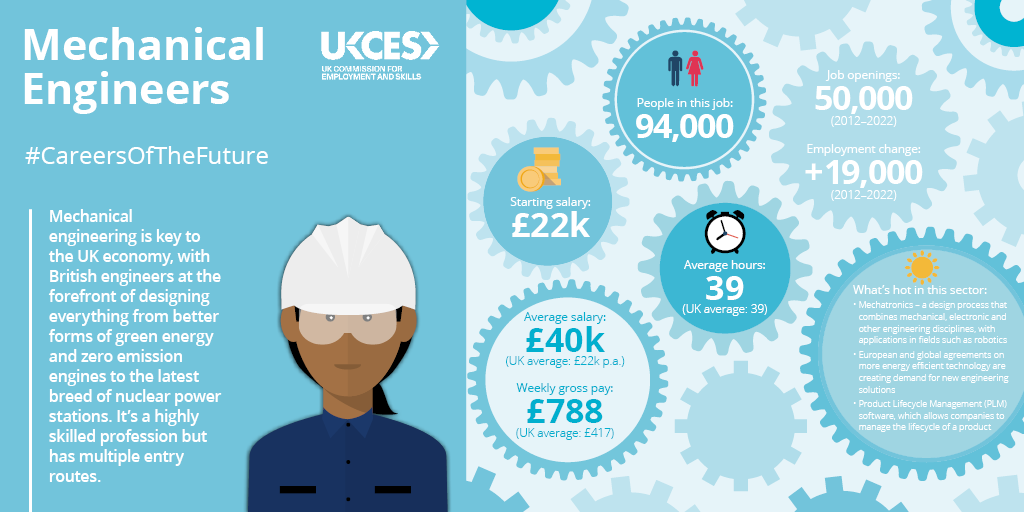 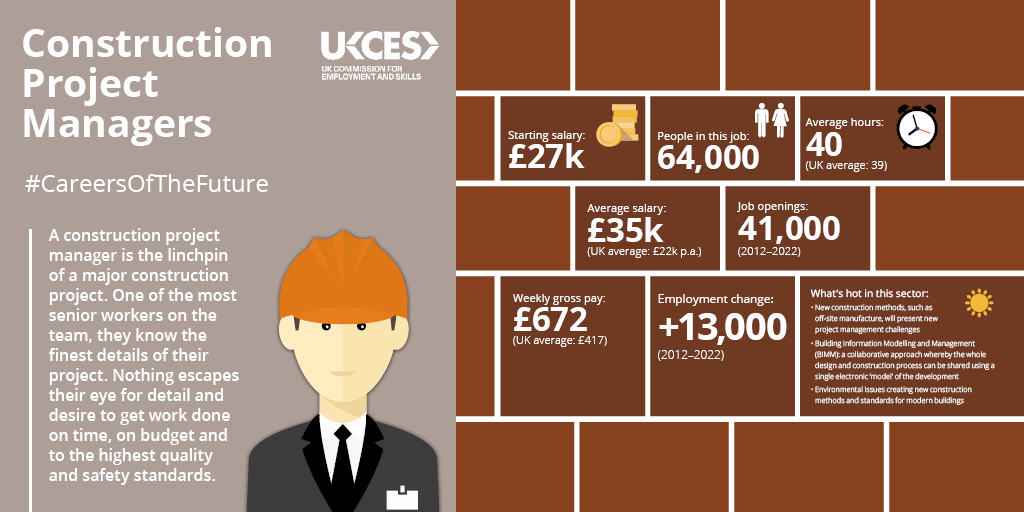 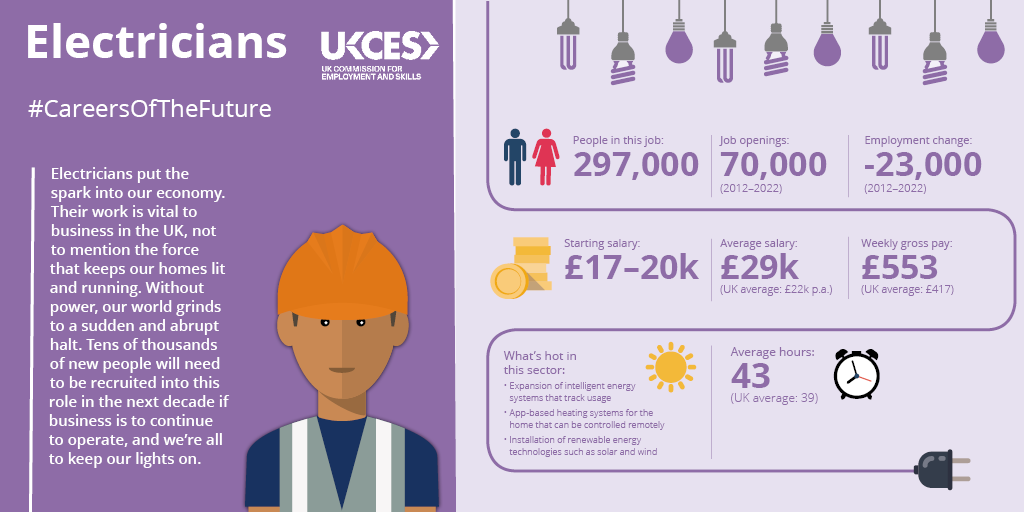 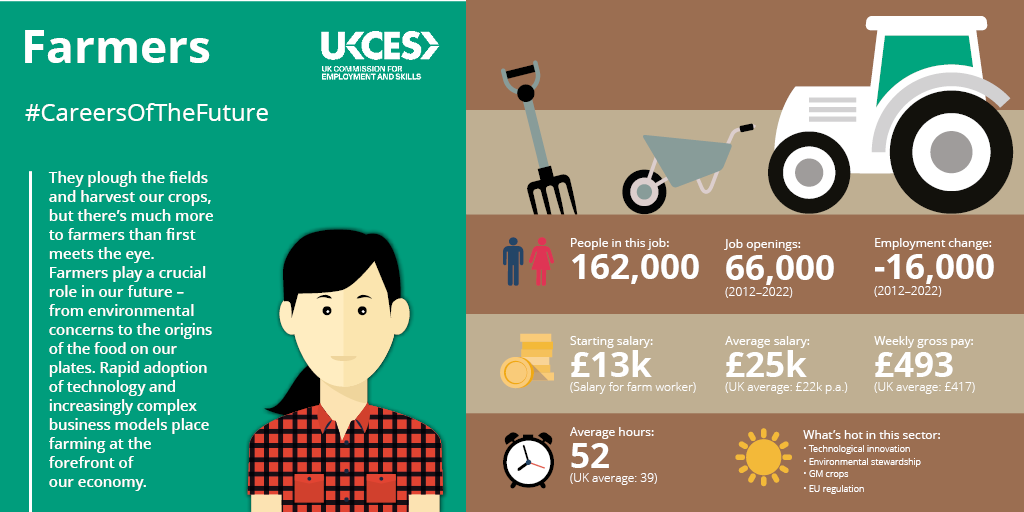 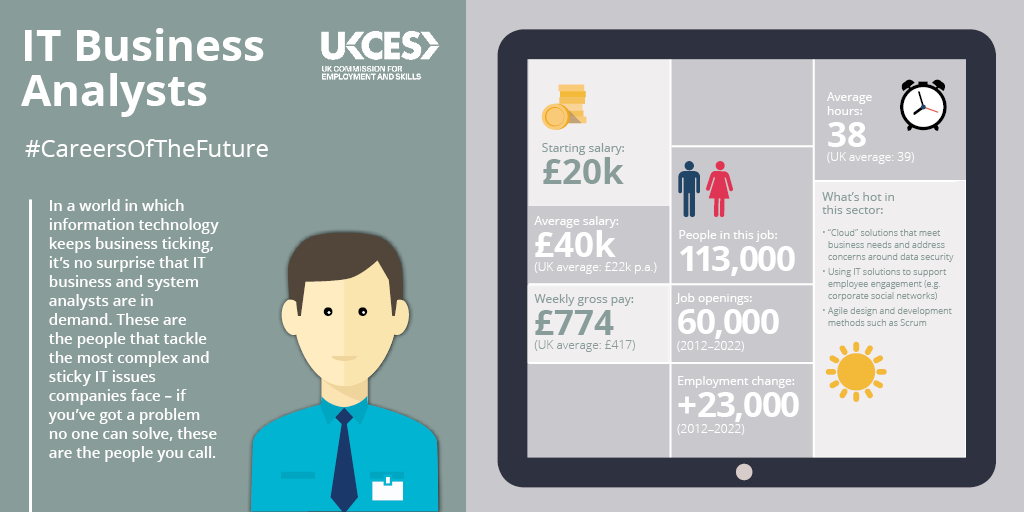 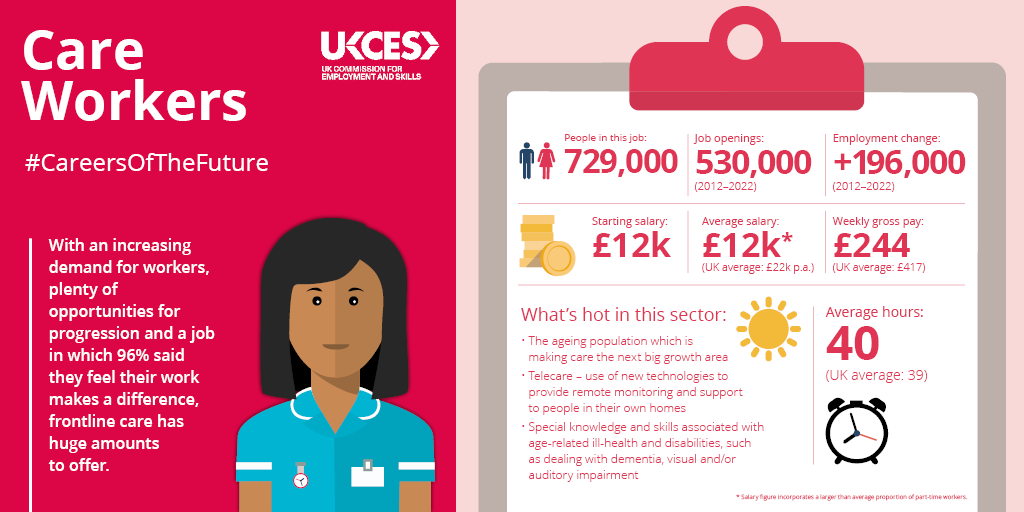